Microbiology of Bone and Joint Infections
Musculoskeletal block
Prof.hanan habib
Department of pathology
ksu
Introduction
Bone & joint infections may exist separately or together.
Both are more common in infants and children
Usually caused by blood borne spread ,but can result from local trauma or  spread from contiguous soft tissue infection.
 Often associated with foreign body at the primary wound site.
If not treated lead to devastating effect
Acute Osteomyelitis
Acute osteomyelitis is acute infectious process of the bone and bone marrow .
How the pathogen can reach the bone ?
1- Hematogenous route
2- Contiguous soft tissue focus ( post operative infection, contaminated open fracture, soft tissue infection , puncture wounds)
3- In association with peripheral vascular disease (diabetes mellitus ,severe atherosclerosis, vasculitis)
 Can have a short duration ( few days for hematogenously acquired infection) or may last several weeks to months( if secondary to contiguous focus of infection)
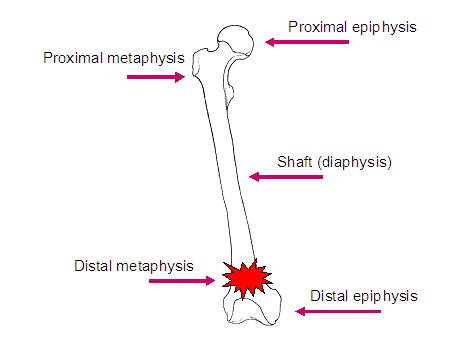 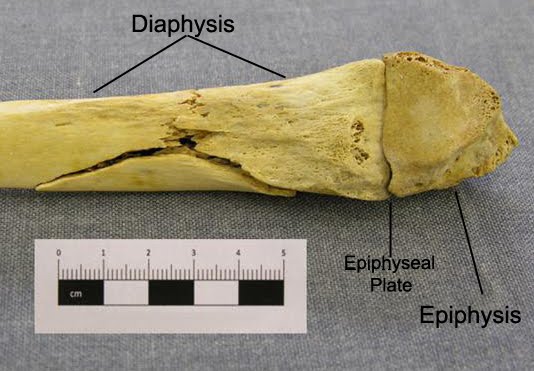 Etiology, Epidemiology & Risk Factors
Primary hematogenous is most common in infants & children.
Infants: S.aureus, group B streptococci, E.coli.
Children: S.aureus, group A streptococci, H.influenzae.
Site : Metaphysis of long bones ( femur, tibia, humerus)
Adults: Hematogenous cases less common, but may occur due to reactivation of a quiescent focus of infection from infancy or childhood. Most cases due to S.aureus
Septic arthritis common as the  infection begins in diaphysis.
continue- Acute Osteomyelitis
Vertebral osteomyelitis can occur in adults secondary to a UTI or prostatitis.
Candidemia from infected central venous catheters can lead to fungal osteomyelitis.
Contiguous infection: bacteria related to primary focus , it includes: Gram positive cocci, Gram negative bacilli,  anaerobes, and poly-microbial infection.
Special clinical situations: coagulas -negative staphylococci, Propionebacterium, and S.aureus in foreign body infections ( eg.Prosthesis), Enterobacteriacea and Pseudomonas in nosocomial infections and IV drug use,
continue-special clinical situations
Streptococci and anaerobes in fist injuries, and diabetic foot and dicubitus ulcers,
 Salmonella or S. pneumoniae in sickle cell patients; Eikenella, Pasturella multocida in human/ animal bites;
 M.tuberculosis or M. avium in AIDS.
Patient Presentation
Systemic manifestations occurs in less than 50% of patients.
Acute onset of bone pain, fever with rigors and diaphoresis.
Symptoms usually of less than 3 week’s duration.
Local signs : soft tissue swelling, erythema, warmth, point tenderness, percussion tenderness over the vertebral body & limited mobility of the involved extremity.
Differential diagnosis
Primary and metastatic bone malignacies
Trauma
Acute rheumatic arthritis
Hemarthrosis
Ewing sarcoma
Vertebral compression fracture.
Diagnosis
Blood culture
Blood culture or aspiration of overlying abscess if blood cultures are negative
Leucocytosis may or may not occur
Erythrocyte sedimentation rate ( ESR) elevated, but could be normal as well.
Imaging:
X-ray : normal early in disease, soft tissue swelling , subperiosteal elevation  seen early. Bone destruction changes seen by 2-4 weeks.
Continue- imaging
2- MRI highly sensitive & specific. Preferred for vertebral osteomyelitis and cases associated with contiguous foci of infection or peripheral vascualr disease.
3- CT Scan used as alternative of MRI.
4- Technetium bone scan, Gallium –and Indium -111-labelled WBC scan ( detection within 3 days of onset). Maximum effect to rule out osteomyelitis.
Treatment & Management
Appropriate antimicrobial therapy , 2-4 weeks parenteral ( to achieve optimal bone concen. and ensure compliance) followed by oral therapy for a total of at least 6 weeks.
MSSA: Nafcillin followed by oral Flocloxacillin , Dicloxacillin or Clindamycin .
MRSA: Vancomycin followed by  Clindamycin, Linezolid, or TMP-SMX.
Polymicrobial infection: Ampicillin-Sulbactam, Piperacillin-Tazobactam or Quinolone with Metronidazole.
Continue- treatment & management
S.epidermidis: Vancomycin and Rifampicin
Enterobacteriacae: Ceftriaxone
Other Gram negative bacilli: Quinolones
P. aeruginosa: Cefepime, Meropenem,  or Piperacillin +/- Aminoglycoside.
Anaerobes: Metronidazole or Clindamycin
2- Surgery for neurological complications, paravertebral abscess  & hip joint involvement.
Prognosis & Complications
Early diagnosis and antibiotic treatment produce optimal results.
Inadequate therapy result in relapse and chronic disease.
Complications: septicemia, metastatic abscesses, septic arthritis, chronic osteomyelitis, loss of limb ,or paravertebral abscess.
Monthly ESR for 3 months and at 6 months useful to document treatment.
Cases due to contiguous source more difficult to eradicate .Relapse common (50%) , surgery indicated.
Chronic Osteomyelitis
A chronic infection of the bone and bone marrow usually secondary to inadequately treated or relapse of acute osteomyelitis.
Management difficult , prognosis poor.
Infection may not completely cured.
May recur many years, decades, after initial episode.
Most infections are secondary to a contiguous focus or peripheral vascular disease; 
chronic infection due hematological spread is rare.
TB and fungal osteomyelitis clinically have indolent “chronic” course.
Etiology, Epidemiology & Risk factors
General risk factors:
Penetrating trauma
Prosthetic devices
Animal bites
IV drug use
Host risk factors:
Peripheral vascular disease
Peripheral neuropathy
Sickle cell disease, diabetes mellitus & immunocompromised  states.
Extent of disease and outcome depends on general nutritional status of involved tissues, degree of bone necrosis, virulence of pathogen. 
S.aureus is the most common pathogen
Other microorganisms: S.epidermidis,enterococci,streptococci,Enterobactericae,Pseudomonas, Acinetobacter spp., anaerobes (Bacteroides, anaerobic streptococci, Clostridium)
Polymicrobial infection common with decubitus ulcers and diabetic foot infections.
Mycobacteria and fungi may be seen in immunosuppressed patients. 
MTB osteomyelitis  primarily results from hemtogenous spread from lung foci or as an extension from a caseating lymph bone ( 50% in spine).
Hematogenous osteomyelitis due to fungi eg. Candida spp., Histoplasma capsulatum, Aspergillus spp. and other fungi may occur.
Patient Presentation
Sinus tract, persistent wound drainage or a chronic non-healing ulcer are common presentations.
Overlying skin may be scarred and adherent to the involved bone.
Acute symptoms and systemic manifestations are uncommon.
Local signs may be absent except during acute exacerbation.
Differential Diagnosis
Osteoid osteoma
Osteosarcoma
Secondary bony metastases
Paget’s disease of the bone
Gout
Diagnosis
Blood culture not very helpful- because is bacteremia rare.
WBC  normal, ESR elevated but not specific.
Radiologic changes complicated by the presence of bony abnormalities
MRI helpful for diagnosis and evaluation of extent of disease.
Combined bone scan and Indium WBC scan.
Wound /sinus culture not reliable. Isolation of MRSA or vancomycin resistant enterococci should initiate infection control measures.
Definite microbiological diagnosis by culture of bone biopsy or FNA & Histological examination)
Surgery for diagnosis and therapeutic purposes.
Treatment and Management
Extensive surgical debridement with antibiotic therapy. Parenteral antibiotics for 3-6 weeks followed by long term oral suppressive therapy.
Some patients may require life long antibiotic ,others for acute exacerbations.
MSSA: parenteral Nafcillin followed by Dicloxacillin
MRSA & S.epidermidis: Vancomycin ( with added Rifampicin ) then oral Clindamycin or TMP-SMX.
Other bacteria treat as acute osteomyelitis.
TB: 4 drugs : INH,RIF ,Pyrazinamide & Ethambutol for 2 ms followed by RIF + INH for additional 4 ms.
Prognosis & Complications
Relapses are frequent 
Complications:
Recurrence
Loss of limb
Pathological fractures
Primary epidermoid carcinoma of sinus tract
Malignant histocytoma
Secondary amyloidosis
Lymphoma & multiple myeloma( rare)
Blood culture & Bone images and cases
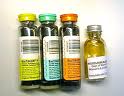 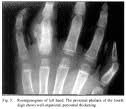 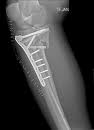 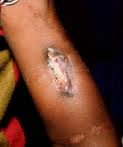 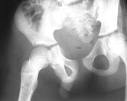 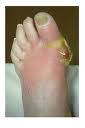 Arthritis
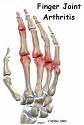 Infectious Arthritis is inflammation of the joint space secondary to infection.
Generally affects a single joint and result in suppurative inflammation.
Hematogenous seeding of joint is most common.
Pain, swelling, limitation of movement common symptoms
Diagnosis by arthocentesis to obtain cynovial fluid for analysis
Gram stain, culture & sensitivity
Drainage & antimicrobial therapy important management.
Etiology, Epidemiology& Risk factors
Gonococcal infection most common cause in young, sexually active adults caused by Neisseria gonorrheae leads to disseminated infection secondary to  urethritis/cervicitis.  Initially present with polyarthralgia, tenosynovitis, fever,skin lesions. If untreated leads to suppurative monoarthritis.
Nongonococcal arthritis occurs in older adults. Results from introduction of organisms into joint space as a results of bacteremia or fungemia from infection at other body sites.
Occasionally results from direct trauma, procedures (arthroscopy) or from contiguous soft tissue infection.
S.aureus is most common cause. Other organisms : streptococci and aerobic Gram negative bacilli.
Lyme disease in endemic areas.
Chronic arthritis may be due to MTB or fungi
Risk factors: age, diabetes, immunosuppresion, IV drug use,  CV catheters, prior joint damage (rheumatoid arthritis) or procedure (arthroscopy),H/O sexually transmitted diseases.
Patient Presentation
Gonococcal arthritis
Early disease: fever, rash, tenosynovitis ( especially of hands, wrists), polyarthralgia resulting from non-suppurative arthritis.
Late disease: monoarticular, suppurative arthritis.
Non-gonococcal arthritis
Monoarthicular suppurative arthritis ( knee, wrist most common),fever, pain, limitation of joint movement, swollen and tender joint, joint effusion, limited range of movement.
Sternoclavecular or Sacroilliac joint pain in IV drug users( commonly P.aeruginosa).
Immunocommpromized hosts: disseminated fungal or mycobacterial disease may present as septic arthritis.
Differential Diagnosis
Crystal –induced arthritis ( gout, pseudogout)
Noninfectious inflammatory arthritis ( acute rheumatoid arthritis)
Reactive arthritis ( Reiter syndrome, acute rheumatic fever)
Trauma
Viral arthritis ( Parvovirus B19, Hepatitis B virus).
Diagnosis of Infectious Arthritis
History/examination to exclude systemic illness. Note H/O tick exposure in endemic areas
Arthrocentesis should be done as soon as possible; 1-Synovial fluid is cloudy and purulent
     2- Leukocyte count generally > 50,000/mm3,with > 75 % PMN
   3- Gram stain and culture are positive in >90% of cases
 4-Exclude crystal deposition arthritis or noninfectious inflammatory arthritis.
Blood cultures indicated
If gonococcal infection suspected, take specimen from cervix, urethra, rectum & pharynx for culture or DNA testing for N.gonorrheae.
 -Urine may be used for DNA testing also.
 - Culture of joint fluid, skin lesions and blood culture also indicated.
Treatment & Management
Arthrocentesis with drainage of infected synovial fluid.
Repeated therapeutic arthrocentesis often needed
Occassionally, arthroscopic or surgical drainage/debridement 
Antimicrobial therapy should be directed at suspected suspected and susceptibility results:
Gonococcal arthritis: IV Ceftriaxone ( or Ciprofloxacin or Ofloxacin) then switch to oral Quinolone or Cefixime for 7-10 days.
Nongonococcal infectiuos arthritis:
MSSA: Nafcillin or Cefazolin
MRSA: Vancomycin
Streptococci: Penicillin or Ceftriaxone or Cefazolin
Enterobacetriacae: Ceftriaxone or Fluroquinolone
Pesudomonas: Piperacillin and Aminoglycoside
Animal bite : Ampicillin-Sulbactam
Lyme disease arthritis: Doxycycline for 1 month.
Prognosis & Complications
Gonococcal arthritis has an excellent outcome 
Nongonococcal arthritis: can result in scarring with limitation of movement, ambulation is affected in 50% of cases.
Risk factors for long –term adverse sequellae include:
Age, prior rheumatoid arthritis, poly-articular joint involvement, hip or shoulder involvement, virulent pathogens and delayed initiation or response to therapy.
Arthritis
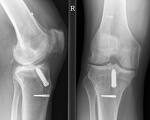 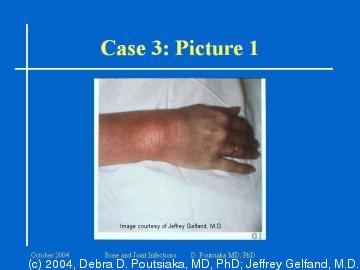 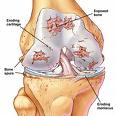 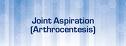 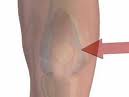 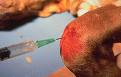 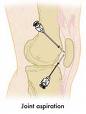 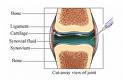 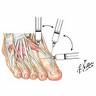 Infections of Joint Prosthesis
1-5% of total joint replacement.
Most  infections occurs within 5 years of joint replacement.
Often caused by skin flora
Diagnostic aspiration of joint fluid necessary 
Result in significant morbidity and health care costs.
Successful outcomes results  from multidisciplinary approach.
Etiology, Epidemiology& Risk factors
Results from contamination during surgery or post op. wound infection adjacent to the prosthesis.
Factors delay healing ( hematoma, ischemia)
Occasionally result from bacteremia
Prosthesis & bone cement predispose to infection
Occurs at the prosthesis-bone interface
Bacteria adhere to biomaterials and develop a biofilm that protect them from host defenses and antimicrobial agents.
Mostly caused by coagulase negative staph., or S.aureus.
Occasional pathogens: streptococci, enterococci ,and anaerobes
Usually single pathogen ,occasionally polymicrobial
Risk factors: H/O superficial wound infection, post surgical complications, underlying illness, any source of bacteremia.
Differential diagnosis: 
Aseptic loosening or dislocation of prosthetic joint
Prosthetic debris  induced cynovitis &
hemarthrosis
Patient Presentation
Subacute onset
S.aureus, streptococci,Gram negative rods can cause acute ,rapidly progressive infection
Joint pain ,swelling most common
Fever with acute ,early postsurgical infections
Cellulitis, cutaneous wound, or discharging sinus overlying the joint.
Diagnosis of Prosthetic Arthritis
Aspiration & surgical exploration to obtain specimen for culture & sensitivity testing & histopathology.
Skin flora regarded as pathogens if isolated from multiple deep tissue cultures.
Plain X-ray may not be helpful
Arthrography may help define sinus tracts
Bone scan-not specific  for infection
ESR and C-reactive protein( CRP ) may be high.
Treatment & Management
Surgical debridement and prolonged antimicrobial therapy
Surgery: removal of prosthesis
Antibiotic –impregnated cement during re-implantation
Antimicrobial for 6 weeks: 
Begin empiric IV antibiotic to cover MRSA and Gram negative rods ( Vancomycin+ Cefepime, Ciprofloxacin,or Aminoglycoside)
Chronic therapy with oral drug if removal of prosthesis not possible.